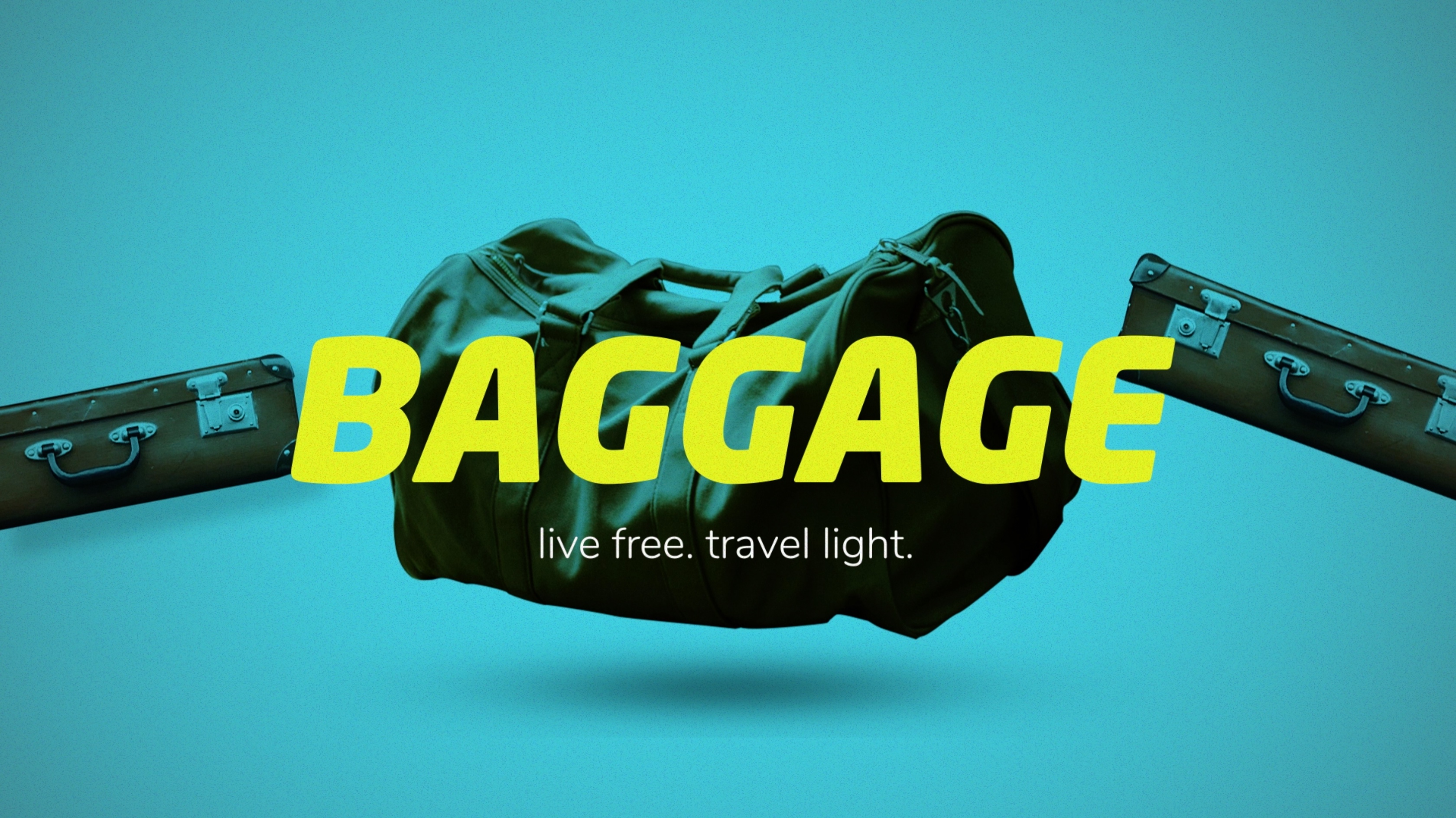 Our baggage slows us down.
Hebrews 12:1

Our baggage affects others.
Hebrews 12:5

Our baggage is released through forgiveness.
John 20:23
Forgiveness is not:

Denying what happened

Excusing bad behavior

Shielding someone from consequences

A guarantee that someone will change

An option - Matthew 6:14-15
How do we forgive?

1. Make the choice.
Hebrews 12:1
How do we forgive?

2. Embrace the process.
Matthew 18:21-22
Luke 17:4
How do we forgive?

3. Recognize that you need God’s help.
Matthew 18:21-22
How do you know when
you’re free from your baggage?

“You have heard that it was said, ‘You shall love your neighbor and hate your enemy.’ But I say to you, love your enemies, bless those who curse you, do good to those who hate you, and pray for those who spitefully use you and persecute you.” 
Matthew 5:43-44
Ignaz Semmelweis
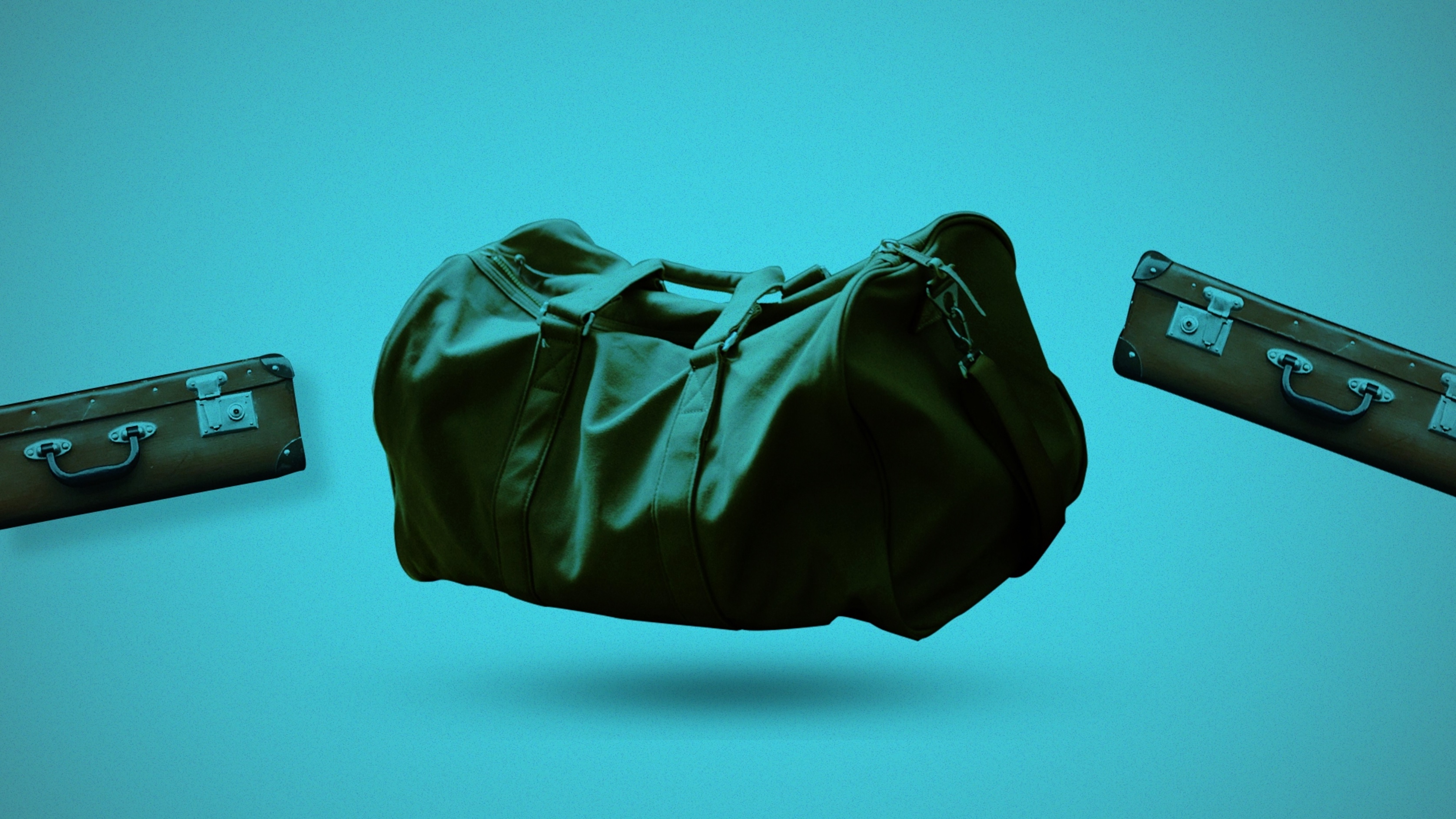 Are you carrying baggage?